Foundations of Education

Aric Foster
STEM & Flower Learning Consultants
Stemandflowerlearning.com
stemflowerlc@gmail.com
@stemflowerlc

Standards and Assessment
How do we really know what our kids know?
Nature vs. Nurture: Is teaching innate or learned?
Nature vs. Nurture: Is teaching innate or learned?
Spectrum: access student prior knowledge
Nature vs. Nurture: Is teaching innate or learned?
Spectrum: access student prior knowledge
Nurture: 
You are taking this class
Nature vs. Nurture: Is teaching innate or learned?
Spectrum: access student prior knowledge
Nurture: 
You are taking this class
Constant PD is required
Nature vs. Nurture: Is teaching innate or learned?
Spectrum: access student prior knowledge
Nurture: 
You are taking this class
Constant PD is required
Twittershpere: #edchat #COLchat #sblchat #miched
Nature vs. Nurture: Is teaching innate or learned?
Spectrum: access student prior knowledge
Nurture: 
You are taking this class
Constant PD is required
Twittershpere: #edchat #COLchat #sblchat #miched
Nature:
Why did you get into this? Taekwondo
Nature vs. Nurture: Is teaching innate or learned?
Spectrum: access student prior knowledge
Nurture: 
You are taking this class
Constant PD is required
Twittershpere: #edchat #COLchat #sblchat #miched
Nature:
Why did you get into this? Taekwondo
Do you “go to work” or “go to school”?
Nature vs. Nurture: Is teaching innate or learned?
Spectrum: access student prior knowledge
Nurture: 
You are taking this class
Constant PD is required
Twittershpere#edchat #COLchat #sblchat #miched
Nature:
Why did you get into this? Taekwondo
Do you “go to work” or “go to school”?
What do you talk about in your free time?
Nature vs. Nurture: Is teaching innate or learned?
Spectrum: access student prior knowledge
Nurture: 
You are taking this class
Constant PD is required
Twittershpere: #edchat #COLchat #sblchat #miched
Nature:
Why did you get into this? Taekwondo
Do you “go to work” or “go to school”?
What do you talk about in your free time?
Passion pays for itself
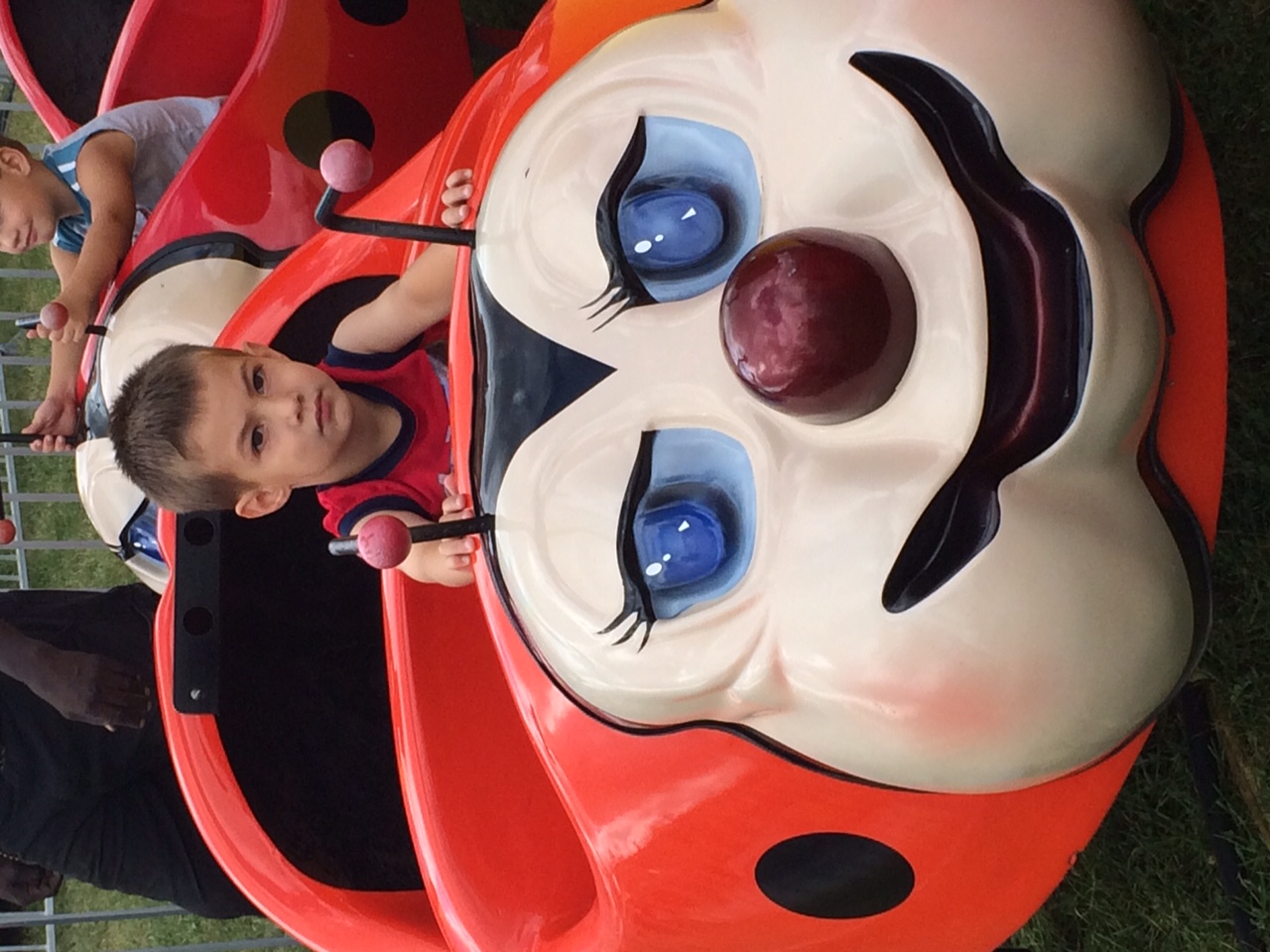 How do we really know what our kids know?
How do we really know what our kids know?
TEACH THE PATH
How do we really know what our kids know?
Standards, Objectives, Learning Targets, etc.
How do we really know what our kids know?
Standards, Objectives, Learning Targets, etc.
Activities: texts, questions, productions, formative assessments (both formal and informal), etc.
How do we really know what our kids know?
Standards, Objectives, Learning Targets, etc.
Activities: texts, questions, productions, formative assessments (both formal and informal), etc.
Assessment: projects, summative assessments, unit tests, etc.
How do we really know what our kids know?
Standards, Objectives, Learning Targets, etc.
Activities: texts, questions, productions, formative assessments (both formal and informal), etc.
Assessment: projects, summative assessments, unit tests, etc. 
The path MUST be clear, transparent, consistent.
How do we really know what our kids know?
Standards, Objectives, Learning Targets, etc.
Activities: texts, questions, productions, formative assessments (both formal and informal), etc.
Assessment: projects, summative assessments, unit tests, etc. 
The path MUST be clear, transparent, consistent. 
Standardized tests? Whole different can of worms that we can discuss later if time
How do we really know what our kids know?
Teaching 101 Path:
Standards  Activities  Assessment
How do we really know what our kids know?
Teaching 101 Path:
Standards  Activities  Assessment

Teaching 2.0 Path:
Standards  Assessment  Activities
Teaching 2.0 Path: Standards 
Teaching 2.0 Path: Standards 
Standards need to be aligned per department/grade level
Teaching 2.0 Path: Standards 
Standards need to be aligned per department/grade level
“Synthesize” them in your school/district.
Teaching 2.0 Path: Standards 
Standards need to be aligned per department/grade level
“Synthesize” them in your school/district. 
CCSS is a guide, but too voluminous ⇒ “Power Standards”
Teaching 2.0 Path: Standards 
Standards need to be aligned per department/grade level
“Synthesize” them in your school/district. 
CCSS is a guide, but too voluminous ⇒ “Power Standards”
Standardized tests are certainly a factor, such as ACT’s “infer” focus in ELA
Teaching 2.0 Path: Standards 
Standards need to be aligned per department/grade level
“Synthesize” them in your school/district. 
CCSS is a guide, but too voluminous ⇒ “Power Standards”
Standardized tests are certainly a factor, such as ACT’s “infer” focus in ELA
STEM and Flower classes are different: sequential vs. recursive, respectively
Teaching 2.0 Path: Standards 
What Aric did:
Highlighted CCSS for Endurance (job), Leverage (other classes) and Readiness (next level)
Teaching 2.0 Path: Standards 
What Aric did:
Highlighted CCSS for Endurance (job), Leverage (other classes) and Readiness (next level)
Synthesized 10ish standards per trimester
Teaching 2.0 Path: Standards 
What Aric did:
Highlighted CCSS for Endurance (job), Leverage (other classes) and Readiness (next level)
Synthesized 10ish standards per trimester
Revised each grading period based on proficiency
Main ideas + details = Comprehension
No infer third trimester
Put diction in first trimester
How do we really know what our kids know?
Teaching 2.0 Path:
Standards  Assessment  Activities 

Look at page one and write your own standard for your subject major.
How do we really know what our kids know?
Teaching 101 Path:
Standards  Activities  Assessment

Teaching 2.0 Path:
Standards  Assessment  Activities
Teaching 2.0 Path: Standards  Assessment
Teaching 2.0 Path: Standards  Assessment
Summative: start with the end in mind
Teaching 2.0 Path: Standards  Assessment
Summative: start with the end in mind
Summative assessments to measure standards
Teaching 2.0 Path: Standards  Assessment
Summative: start with the end in mind
Summative assessments to measure standards
STEM = 3 per unit; Flower = 10 per six weeks
Teaching 2.0 Path: Standards  Assessment
Summative: start with the end in mind
Summative assessments to measure standards
STEM = 3 per unit; Flower = 10 per six weeks
Final grade calculation is 100% summative
Teaching 2.0 Path: Standards  Assessment
Summative: start with the end in mind
Summative assessments to measure standards
STEM = 3 per unit; Flower = 10 per six weeks
Final grade calculation is 100% summative
Not a “test” but a performance based task
Teaching 2.0 Path: Standards  Assessment
Summative: start with the end in mind
Summative assessments to measure standards
STEM = 3 per unit; Flower = 10 per six weeks
Final grade calculation is 100% summative
Not a “test” but a performance based task
Can be “performed” in parts or one sitting
Teaching 2.0 Path: Standards  Assessment
What Aric did:
Made standards in June & summative in July
Teaching 2.0 Path: Standards  Assessment
What Aric did:
Made standards in June & summative in July
Summative performance task measuring all 10 standards. See pages 3-10
Teaching 2.0 Path: Standards  Assessment
What Aric did:
Made standards in June & summative in July
Summative performance task measuring all 10 standards. See pages 3-4
Two days in library and a weekend
Teaching 2.0 Path: Standards  Assessment
What Aric did:
Made standards in June & summative in July
Summative performance task measuring all 10 standards. See pages 3-4
Two days in library and a weekend
“Repeat offenders” = show me all 10
Teaching 2.0 Path: Standards  Assessment
What Aric did:
Made standards in June & summative in July
Summative performance task measuring all 10 standards. See pages 3-4
Two days in library and a weekend
“Repeat offenders” = show me all 10
Feedback: timely, narrative, descriptive, standards referenced and action-oriented
Teaching 2.0 Path: Standards  Assessment
What Aric did:
Made standards in June & summative in July
Summative performance task measuring all 10 standards. See pages 3-4
Two days in library and a weekend
“Repeat offenders” = show me all 10
Feedback: timely, narrative, descriptive, standards referenced and action-oriented
Revisions = see me to explain aloud or Voxer
How do we really know what our kids know?
Teaching 2.0 Path:
Standards  Assessment  Activities 

Look at pages 3-4. How would you assess the standard you wrote?
How do we really know what our kids know?
Teaching 101 Path:
Standards  Activities  Assessment

Teaching 2.0 Path:
Standards  Assessment  Activities
Teaching 2.0 Path: Standards  Assessment  Activities
Formative: “back-filling” learning
Teaching 2.0 Path: Standards  Assessment  Activities
Formative: “back-filling” learning
If it doesn’t practice what and how kids need to perform on “game day,” don’t do it.
Teaching 2.0 Path: Standards  Assessment  Activities
Formative: “back-filling” learning
If it doesn’t practice what and how kids need to perform on “game day,” don’t do it.
But this activity is really fun…
Teaching 2.0 Path: Standards  Assessment  Activities
Formative: “back-filling” learning
If it doesn’t practice what and how kids need to perform on “game day,” don’t do it.
But this activity is really fun…
Teach the standards, not the content
Teaching 2.0 Path: Standards  Assessment  Activities
Formative: “back-filling” learning
If it doesn’t practice what and how kids need to perform on “game day,” don’t do it.
But this activity is really fun…
Teach the standards, not the content
What if I don’t “cover” everything?
Teaching 2.0 Path: Standards  Assessment  Activities
What Aric did:
 Reviewed old tasks and modified them to address standards
Teaching 2.0 Path: Standards  Assessment  Activities
What Aric did:
 Reviewed old tasks and modified them to address standards
 Graphed which standards got addressed in a unit
Teaching 2.0 Path: Standards  Assessment  Activities
What Aric did:
 Reviewed old tasks and modified them to address standards
 Graphed which standards got addressed in a unit
 Amended tasks for equal practice of all 10 standards
Teaching 2.0 Path: Standards  Assessment  Activities
What Aric did:
 Reviewed old tasks and modified them to address standards
 Graphed which standards got addressed in a unit
 Amended tasks for equal practice of all 10 standards
 Deleted “Beowulf monomyth” task 
How do we really know what our kids know?
Teaching 2.0 Path:
Standards  Assessment  Activities 

Look at page 5. How would you practice the standard you wrote so learners would be prepared for summative assessment day?
Discussion
                              
    What does an 82% 
     mean in my class?
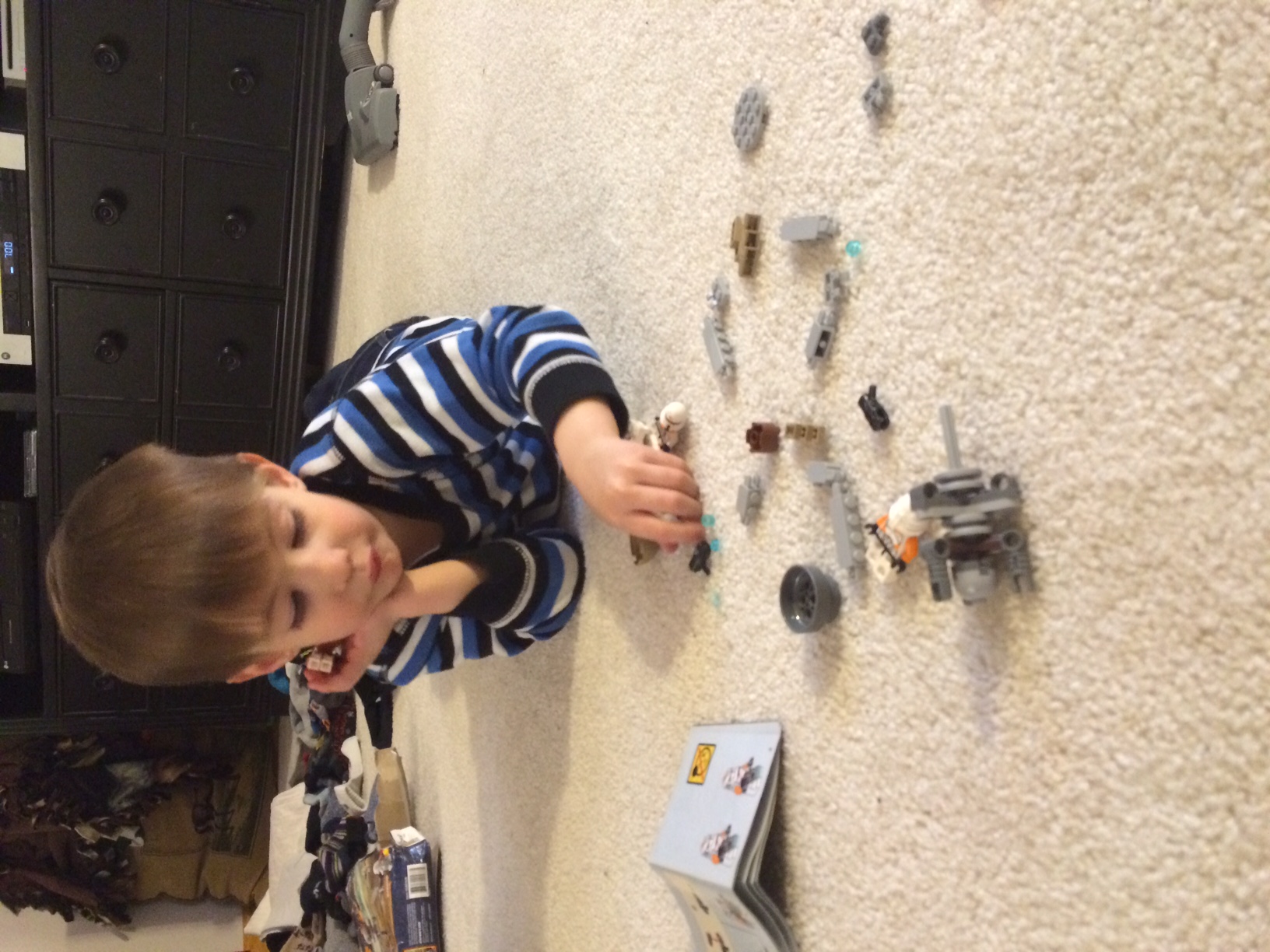 Do our grades match learners’ proficiency?

“Missy O.” & “J. Day”

“Students” vs. “Learners”
      
Standards Based Learning
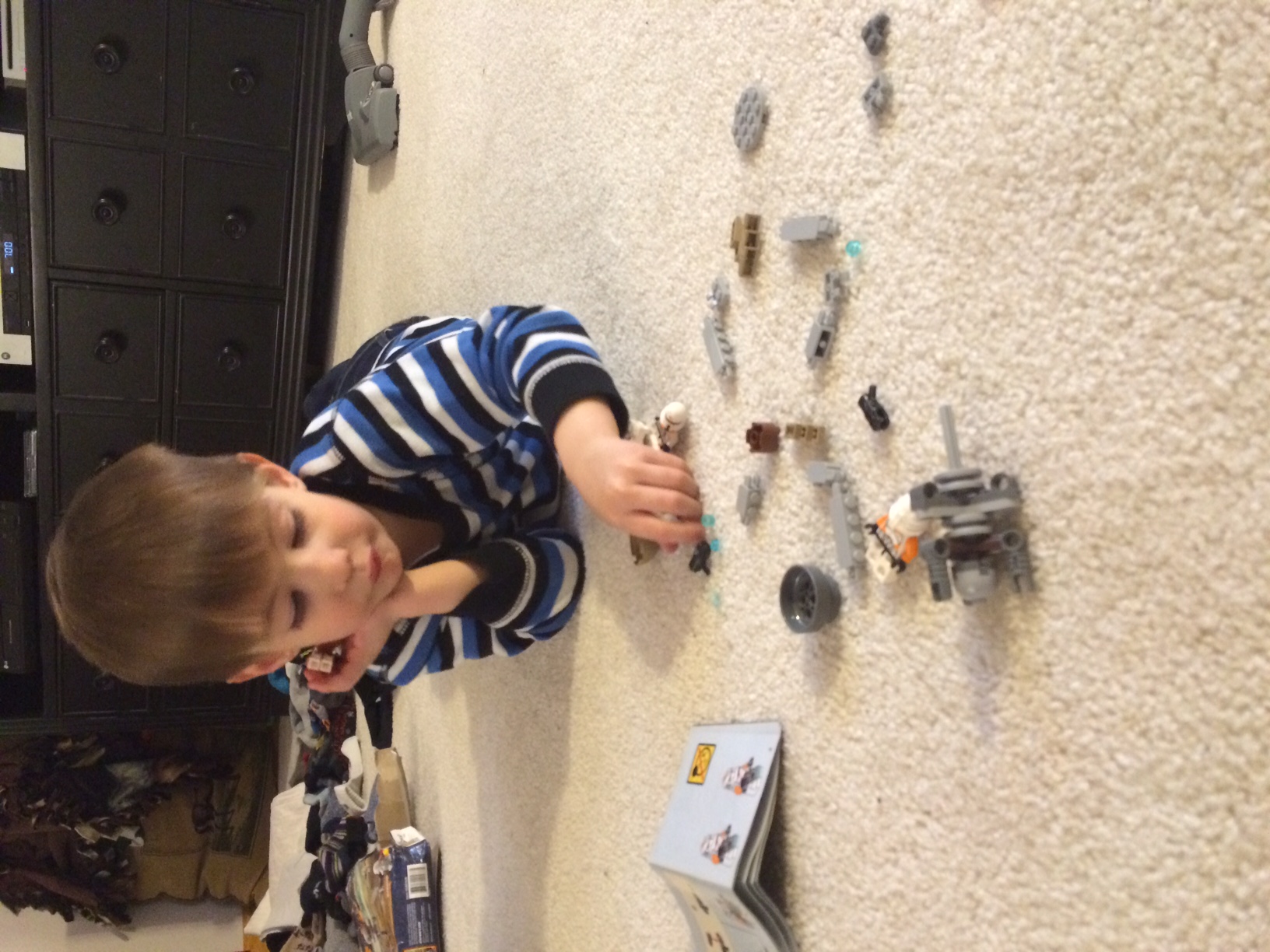 Student reflections about SBG:
“Now our grade is only based on our skills in English”
“The only downfall is that other teachers don’t do it. We have been brainwashed to do school one way, and now I have to think differently about it in your class.”
 “Grades aren’t based on just turning stuff in.”
 “This kinda forces us to learn.”
“I was getting easy A’s, then your class came along, 
and I can’t play school anymore.” 
“It easier to keep your grade up; you can always do better.”
“How do you fail this class?” 
“This year was way harder than last year, but I learned more.”
 “You can’t fail unless you really try to.”
 “The best part of this class was the (SBL) grading.”
That’s nice, but how do we cultivate a culture of learning in class?
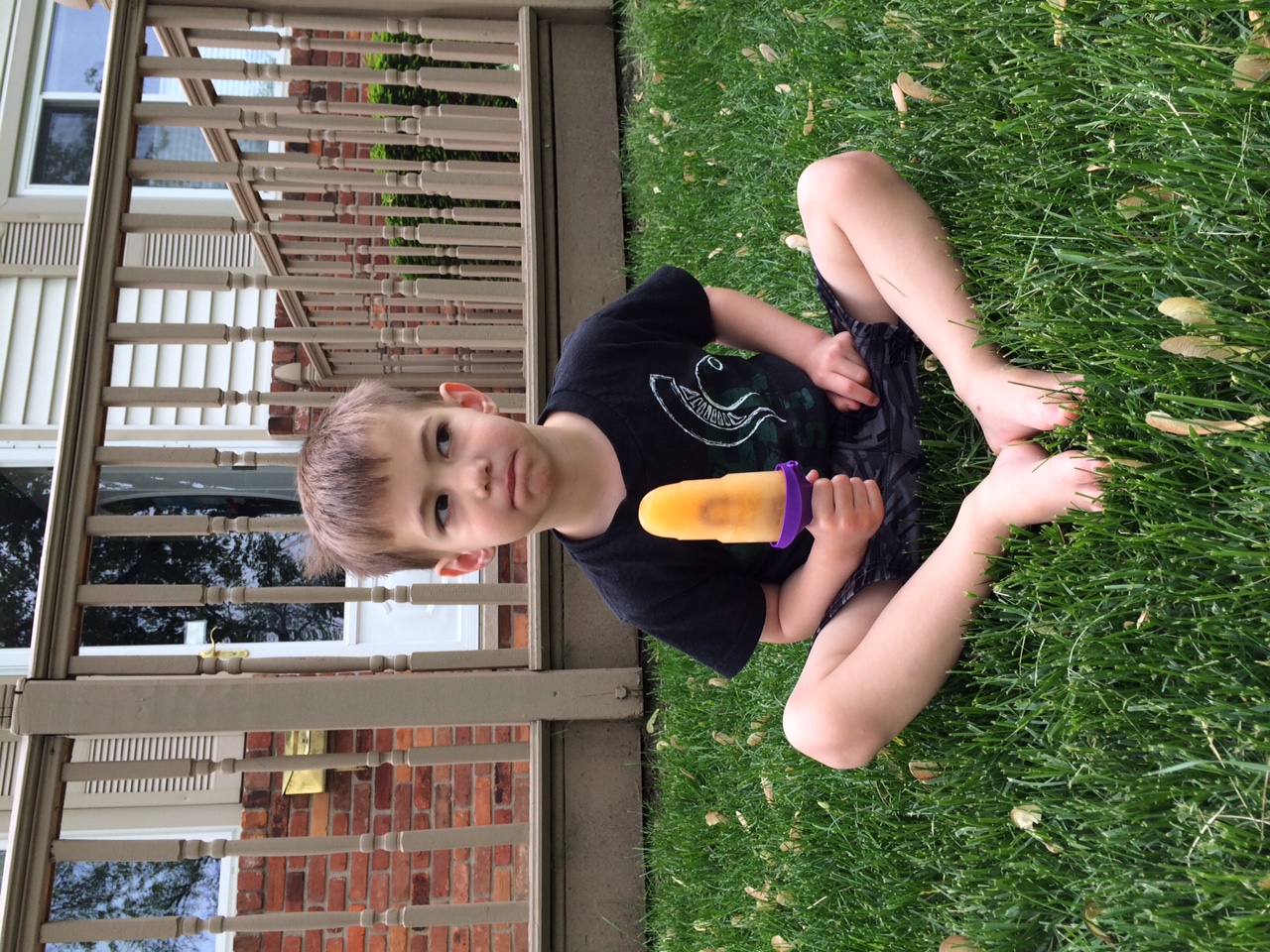 That’s nice, but how do you calculate a student’s final grade?

Feedback: timely, narrative, descriptive, standards-based and action-oriented
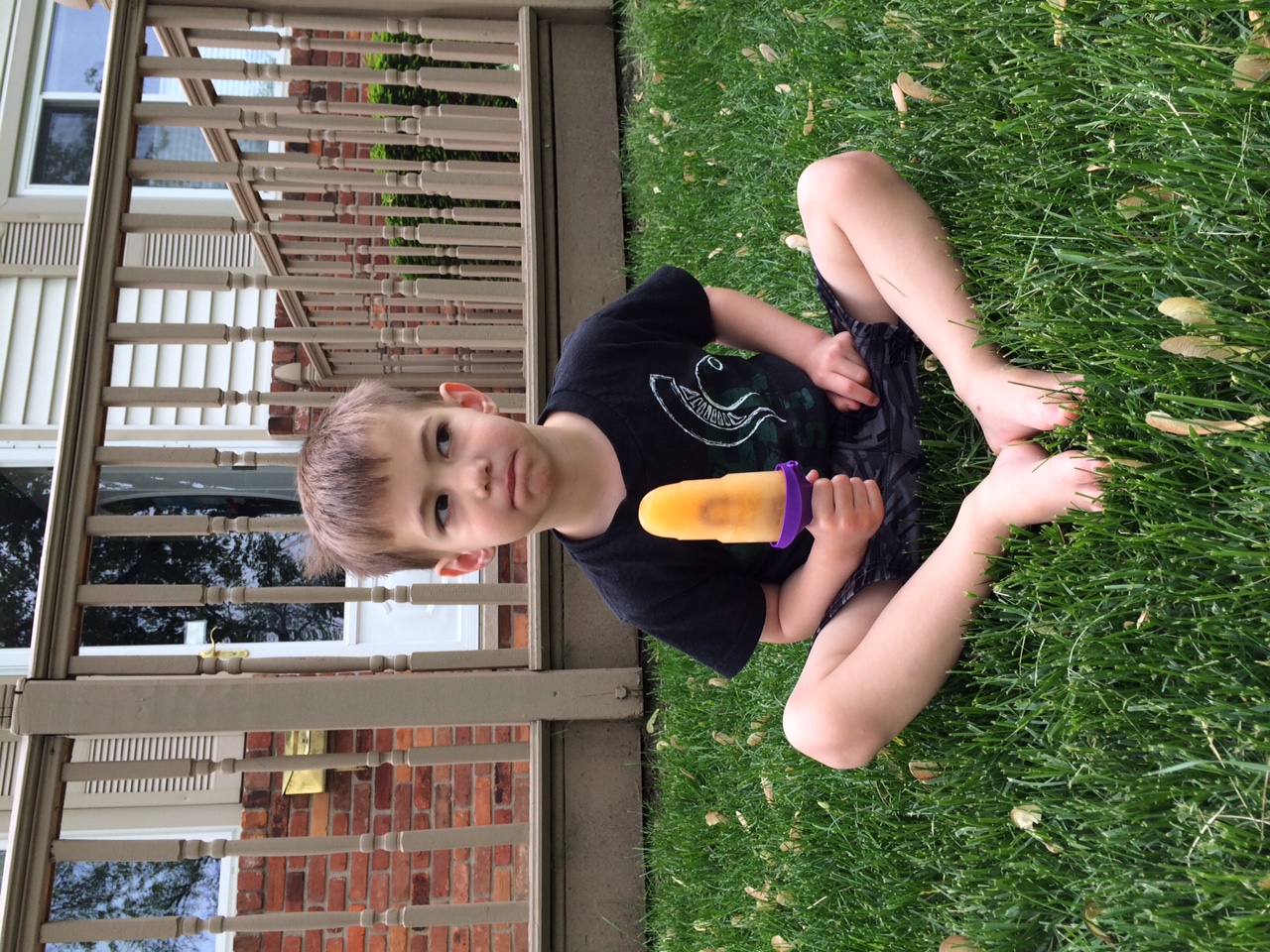 Review the example on page 6. It is given to learners before they attempt the task.

Be ready to share what you notice about the feedback.
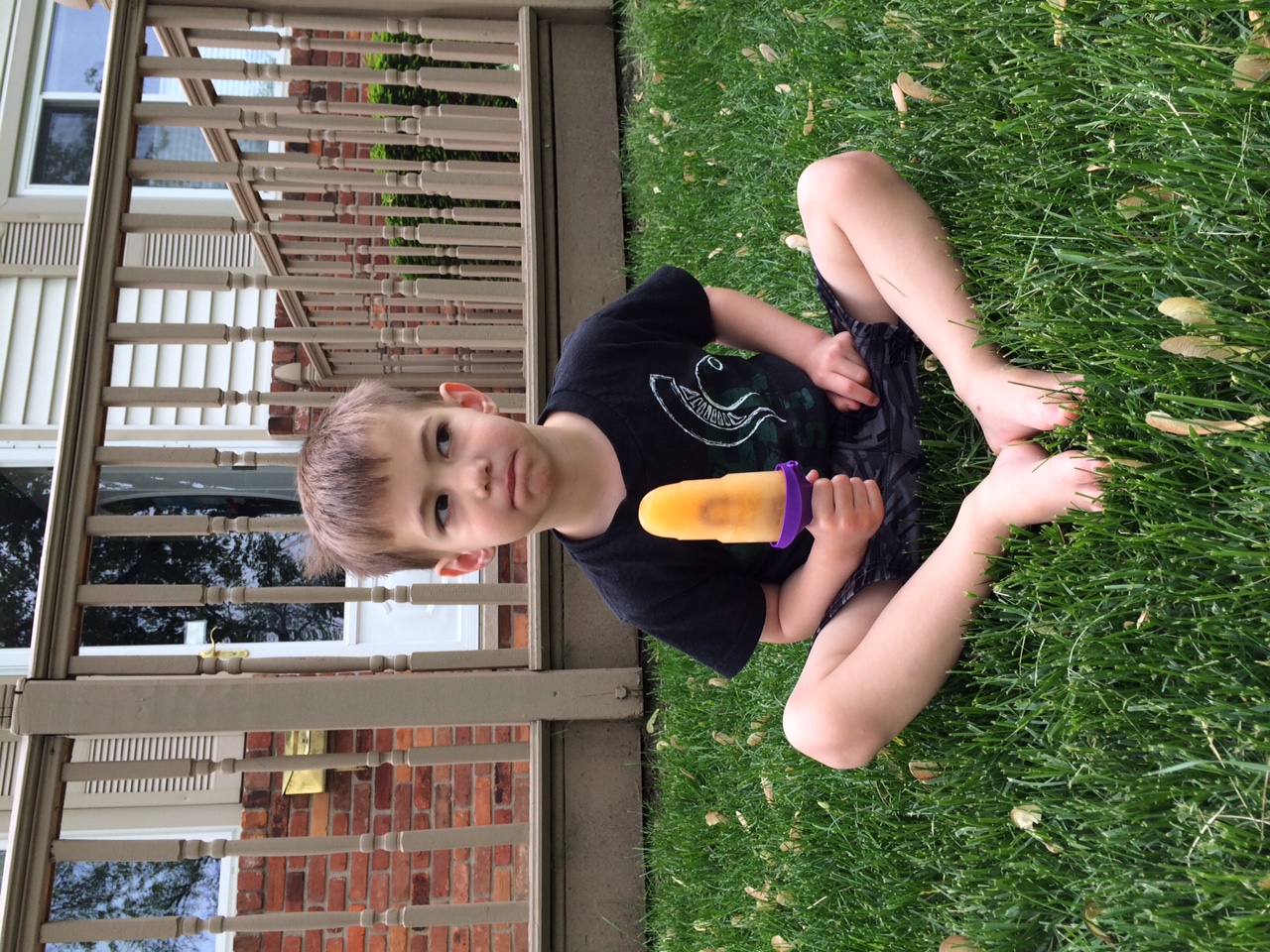 That’s nice, but how do you calculate a student’s final grade?

ICU list: Defeating student apathy one task at a time
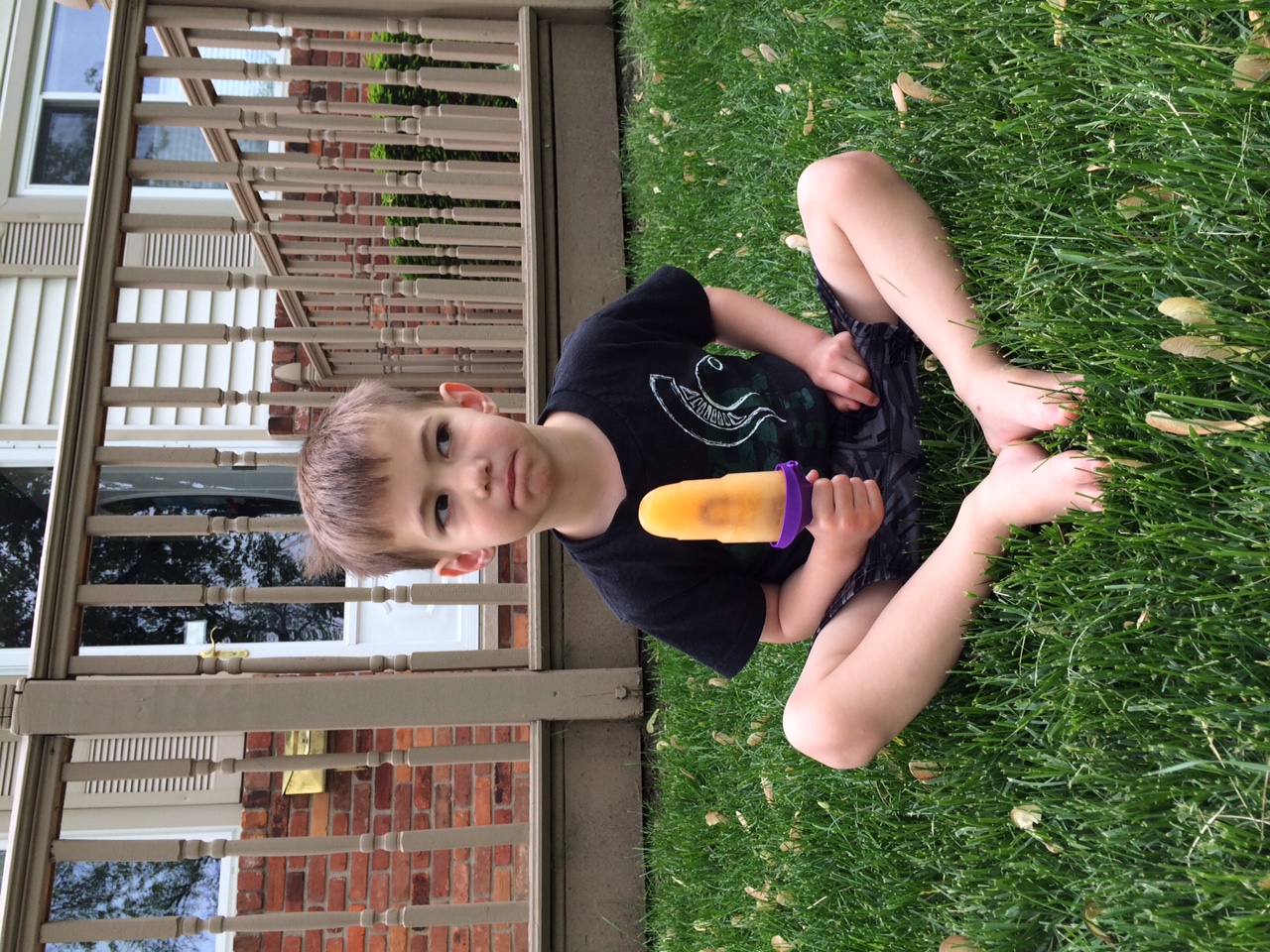 Intensive Care Unit List 
Intensive Care and “Aggressive Compassion” 
Never give up!
Feedback/scores are TIMELY
Proficient in all standards = off list
Stand at the door  and increase consequences:
Guilt & Remind 101 & Hall & Time & Home & Principal & Recess

www.poweroficu.com
Danny Hill & Jason Nave
@PowerofICU
Brickhouse Culture: Defeat Student Apathy
Intensive Care Unit List 
Does it work?

100 Armada Juniors in four classes of English 11 per trimester
300 English 11 junior final grades and FIVE final trimester grades were E’s. 

First trimester:  1,449 total student tasks proficient/1,550 total = 93.5%
Second trimester: 1,460 total student tasks proficient/1,536 total = 95%
Third trimester: 984 total student tasks proficient/1,057 total = 93.1%

Total all year 
4,143 total student tasks on the ICU list. 
3,893 student tasks completed proficiently with timely, narrative, descriptive, standards-based feedback, 
which is 94% completion proficiently with zero numerical contribution to their final grade.  



failed. All yearmeet at door to check (About 70% of students turn it in)
Give feedback & numbers. If student is proficient in all learning targets on the first try, they are off the ICU list. If not, they are given specific direction on how to revise. 
1 day late: door check and disappointment. Exit reminder. Remind 101 (85%)
2 days late: door check and more disappointment. Exit reminder. Remind 101 (90%)
3 days late: door check, wait in hall and work on it until it is done. (96%)
4 days late: door check, students pick which chunk of their time they want to donate (99%)
Other methods: call home, email home, paper letter home, send student to other teachers/principal to explain ICU list and that they are on it, they can’t go to “recess” until it is done, do it in gym, etc. 

@PowerofICU	Brickhouse	Defeating Student Apathy
Questions? Comments? Criticisms?
Questions? Comments? Criticisms?
“Sounds great, but it is a lot of time/effort.”
Questions? Comments? Criticisms?
“Sounds great, but it is a lot of time/effort.”
“Sounds great, but it is new and challenging.”
Questions? Comments? Criticisms?
“Sounds great, but it is a lot of time/effort.”
“Sounds great, but it is new and challenging.”
“Sounds great, but what if my principal won’t let me do this?”
Questions? Comments? Criticisms?
“Sounds great, but it is a lot of time/effort.”
“Sounds great, but it is new and challenging.”
“Sounds great, but what if my principal won’t let me do this?”
“Sounds great, but where do I turn for questions?”
Foundations of Education

Aric Foster
STEM & Flower Learning Consultants
Stemandflowerlearning.com
stemflowerlc@gmail.com
@stemflowerlc

Standards and Assessment
How do we really know what our kids know?
Five question google form to help me grow as a professional: http://goo.gl/forms/7Ii2RcFYTR
Final Grade Principles
Final grade is proficiency on standards and THAT IS IT. Separate proficiency from behavior.
Final Grade Principles
Final grade is proficiency on standards and THAT IS IT. Separate proficiency from behavior.
Late work, missing work, work habits, employability, participation, citizenship, etc. ARE important and deserve feedback and need to be reported…separately.
Citizenship district-wide should have consistency and “teeth”
“Cardinal Code” in Davison, MI
“Creek Code” in Swartz Creek, MI
Similar code in Grosse Ile, MI
Armada: no district code and two poor scores per grading period = ineligible (kinda)
Final Grade Specifics
Formatives earn students scores and feedback, but don’t count towards final grade.
Final Grade Specifics
Formatives earn students scores and feedback, but don’t count towards final grade.
Formative scores & feedback logged/published/highlighted in PowerSchool, Seesaw, Goggle forms, and/or on paper.
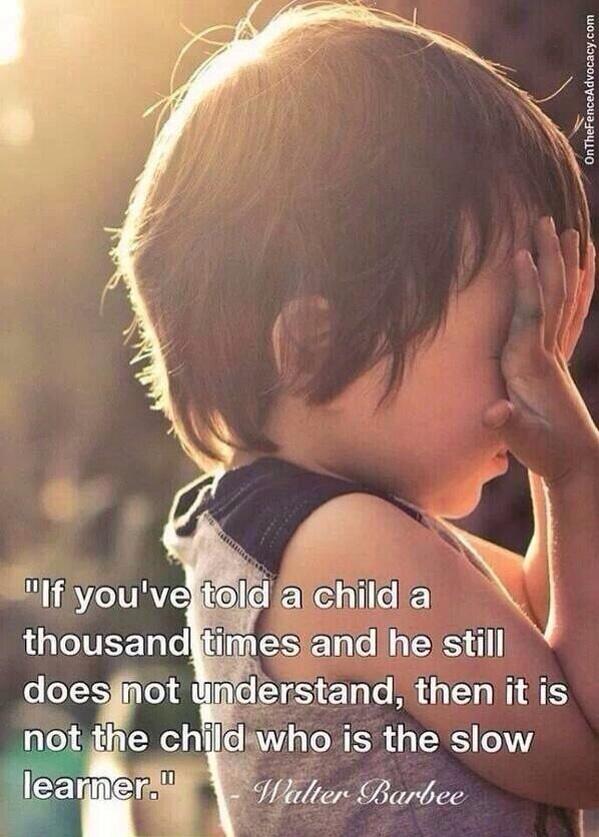 Final Grade Specifics
Formatives earn students scores and feedback, but don’t count towards final grade.
Formative scores & feedback logged in PowerSchool, Seesaw and on paper.
Only performance on summative counts.
Earning less than a 1.5 overall does NOT earn credit for the class.
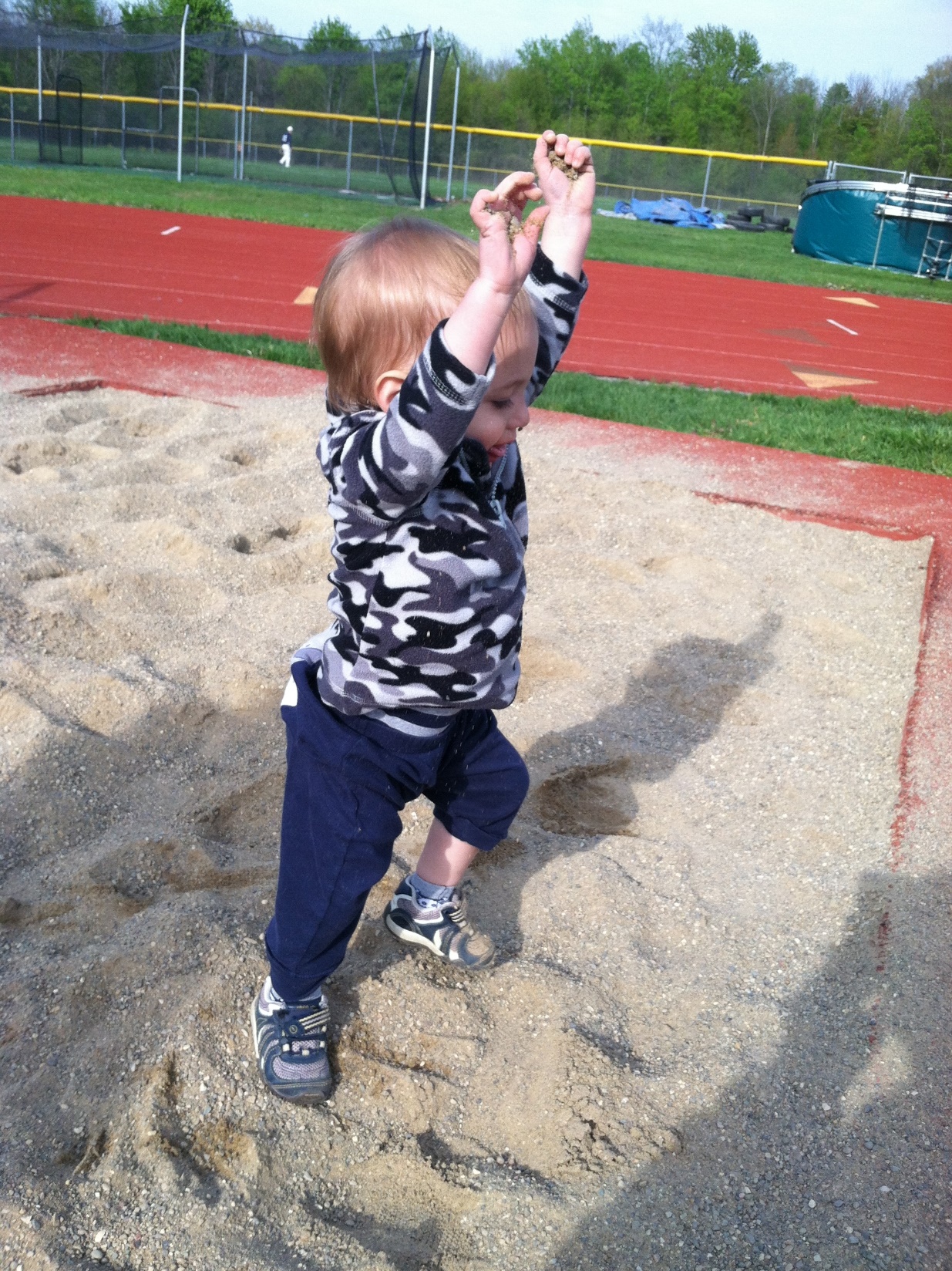 Missy O. earned

2, 3, 3, 4 in “Grammar”

Averaging 
over time: 3

Final performance on summative: 4
Final Grade Specifics
Formatives earn students scores and feedback, but don’t count towards final grade.
Formative scores & feedback logged in PowerSchool, Seesaw and on paper.
Only performance on summative counts. 
Can revise summative if all formatives are completed. Formatives = “Retake Ticket”
Standards Based Learning
Does it work?

For the past three years that I have been doing SBL, I have had about 100 Armada Juniors in four classes of English 11 per trimester. This is about 80% of all Armada Juniors. 

For the past three years that I have been doing SBL, Armada’s ACT scores in English have been the highest in the history of the school, breaking its own record each year. In 2015, the AHS ACT composite score was the highest in school history.
Standards Based Learning
Does it work?

100 Armada Juniors in four classes of English 11 per trimester

300 English 11 junior final grades and 
FIVE final trimester grades were E’s. 

Two for lack of proficiency and 
three didn’t complete summative.
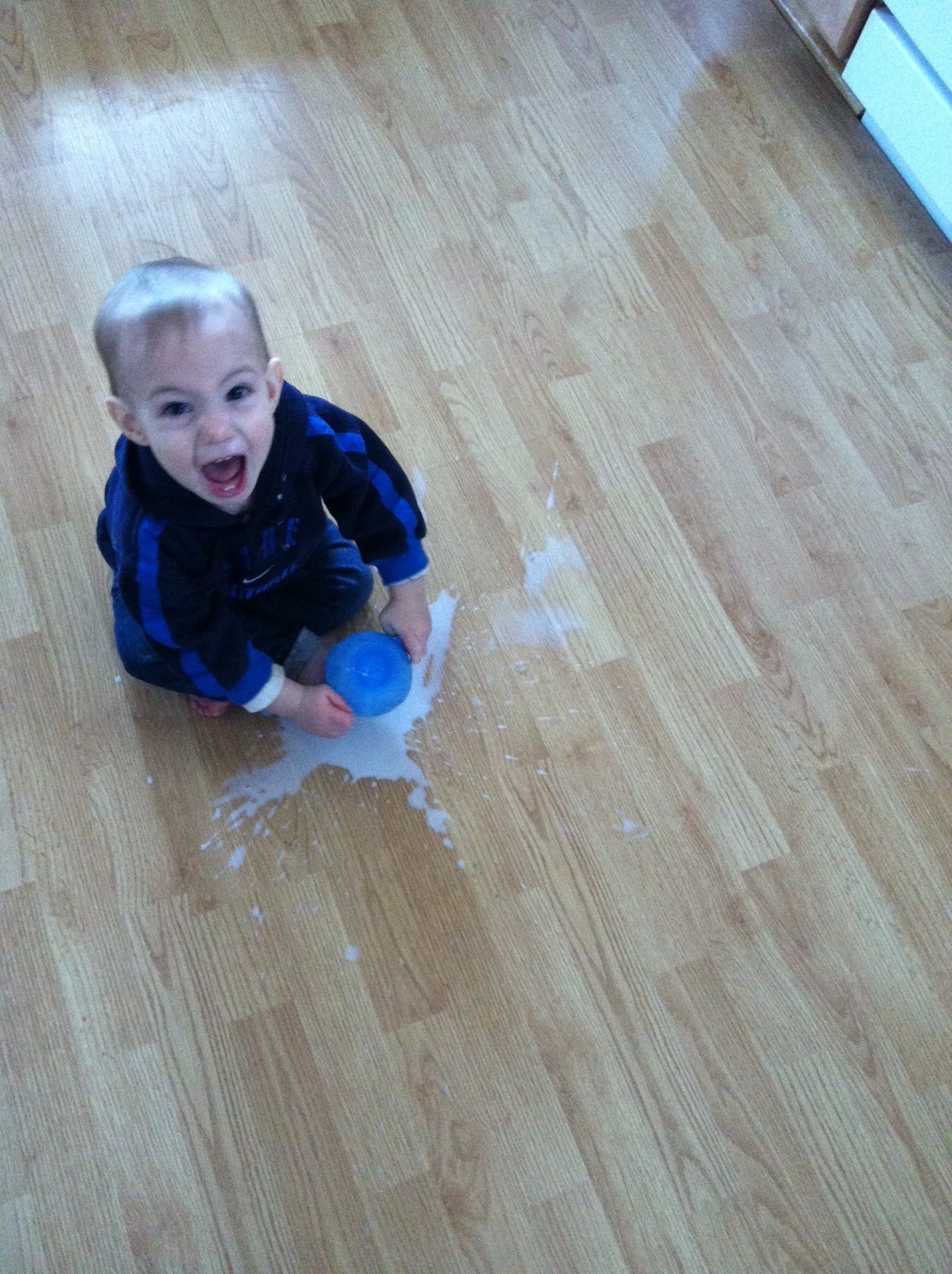 Wait…Students get zero extrinsic final grade motivation to do “homework”? They won’t do it if it’s not for points!

Oh really? 

BUILD A CULTURE
I realized that eventually, if kids understand growth mindset, culture of learning, and are “in,” then they don’t need numbers.
Which is the most effective feedback for mi hijito?

“Good job”

2.0 in focus
1.5 in speed
3.0 in aesthetics
2.0 in splashing

“Too slow; try again”
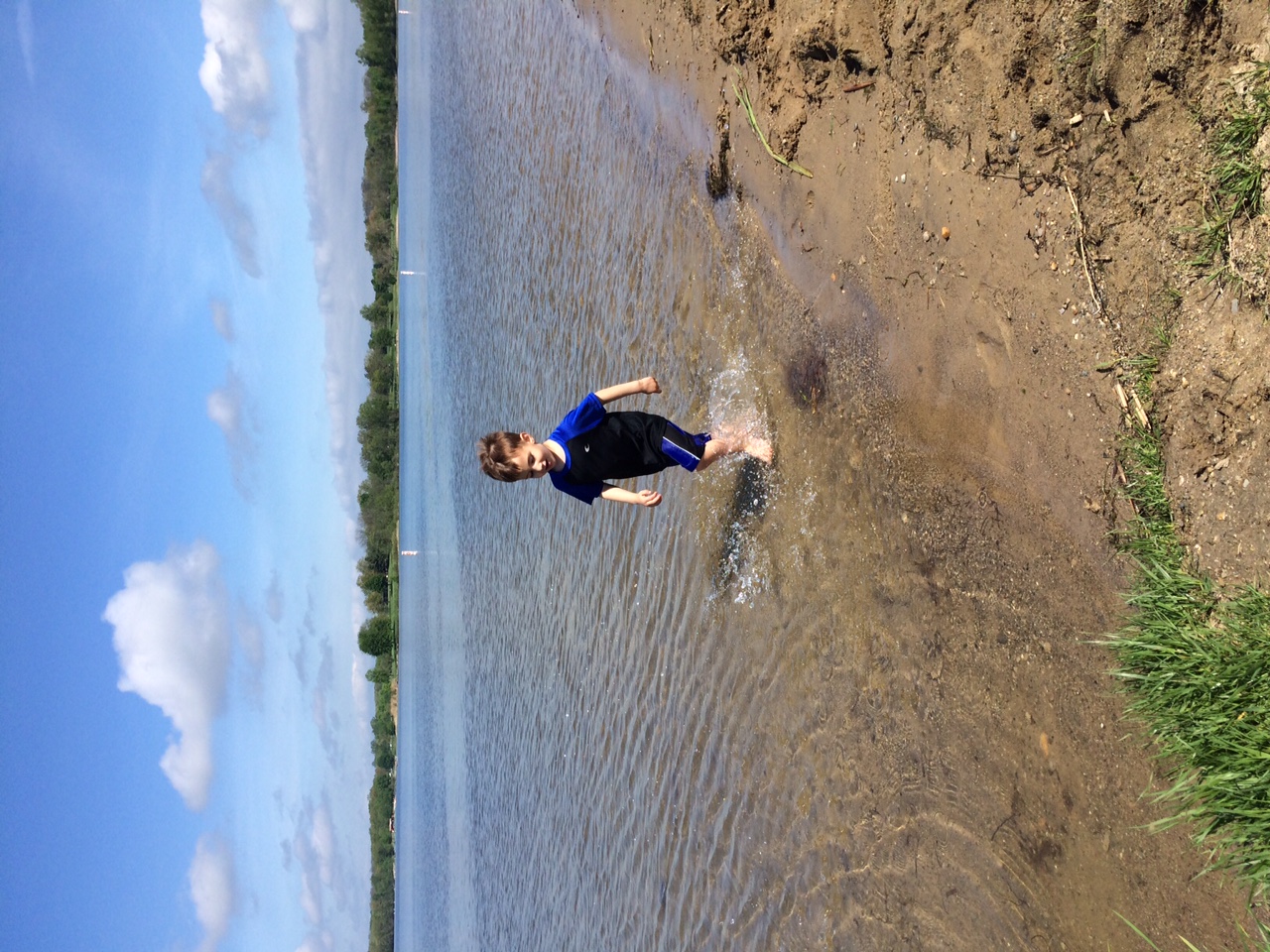 Which is the most effective feedback for mi hijito?

“I see you running. Is it challenging to run in the water? Why? What are you doing with your feet? What do you notice? I notice that the faster you run, the more you splash. Show me.” again. I can’t wait to see you run in the water again.”
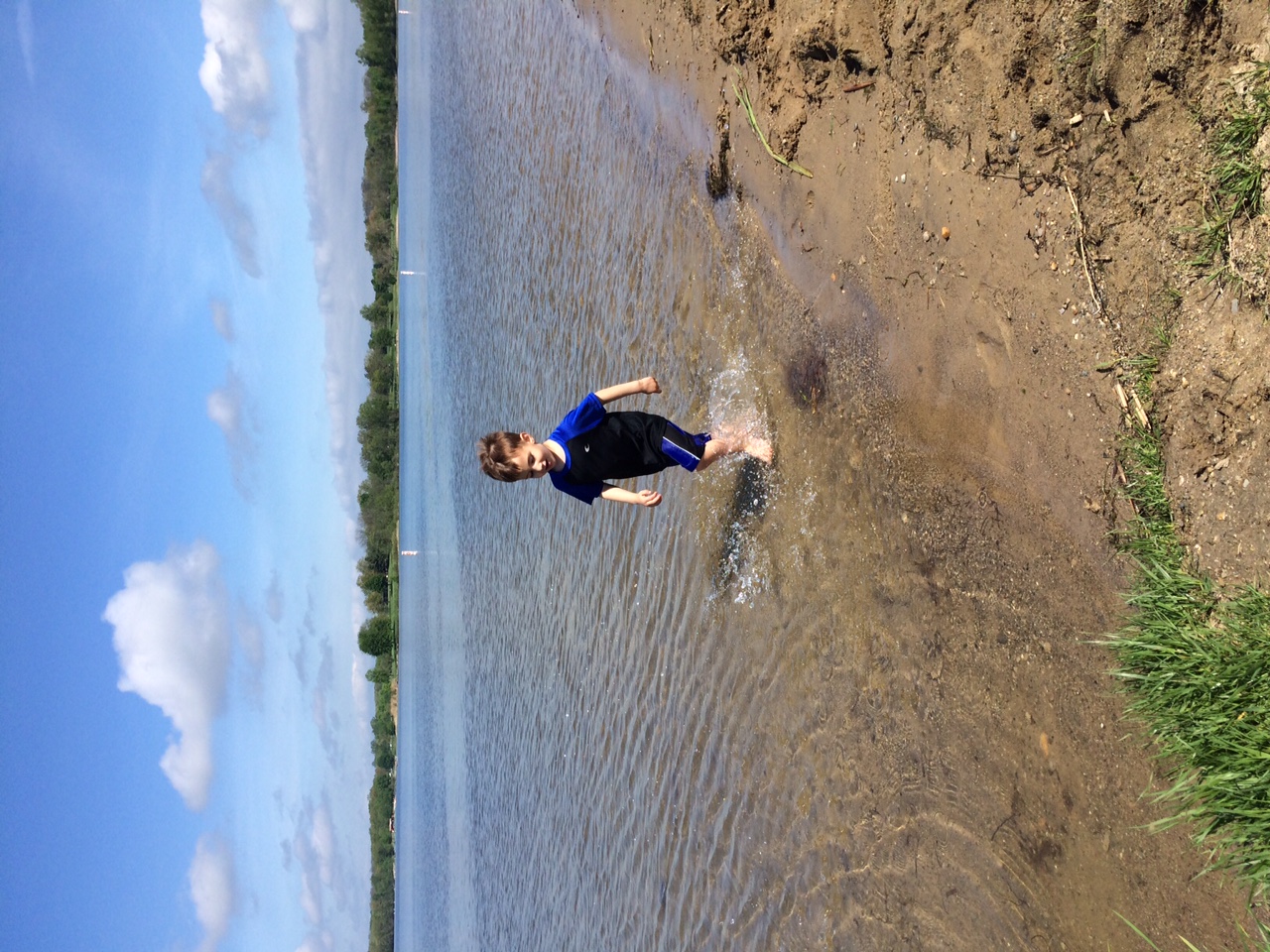 Intensive Care Unit List = Magical Excel Spreadsheet
(page 7)
Intensive Care Unit List

Intensive Care and “Aggressive Compassion”
Intensive Care Unit List 
Intensive Care and “Aggressive Compassion” 


If I am convinced a task will help a student learn and grow, why would I “give up” on insisting they do it?
Intensive Care Unit List 
Intensive Care and “Aggressive Compassion” 
Never give up!

Feedback/scores are TIMELY
Intensive Care Unit List 
Intensive Care and “Aggressive Compassion” 
Never give up!
Feedback/scores are TIMELY

Proficient in all standards on a given task = off list
Intensive Care Unit List 
Intensive Care and “Aggressive Compassion” 
Never give up!
Feedback/scores are TIMELY
Proficient in all standards = off list

Stand at the door and increase consequences:
Guilt and Remind 101 EVERY DAY
Intensive Care Unit List 
Intensive Care and “Aggressive Compassion” 
Never give up!
Feedback/scores are TIMELY
Proficient in all standards = off list
Stand at the door  and increase consequences:
Guilt & Remind 101 Everyday!

Work in hall until you address feedback 
and revise to proficiency. 
(I usually bring them back in after 10 minutes-ish)
Intensive Care Unit List 
Intensive Care and “Aggressive Compassion” 
Never give up!
Feedback/scores are TIMELY
Proficient in all standards = off list
Stand at the door  and increase consequences:
Guilt & Remind 101 & Work in hall


Donate your time: before school, after, lunch with “Name on the board” 
Intensive Care Unit List 
Intensive Care and “Aggressive Compassion” 
Never give up!
Feedback/scores are TIMELY
Proficient in all standards = off list
Stand at the door  and increase consequences:
Guilt & Remind 101 & Work in hall & Donate your time

Home contact: phone call, email, 
paper letter that student writes
Intensive Care Unit List 
Intensive Care and “Aggressive Compassion” 
Never give up!
Feedback/scores are TIMELY
Proficient in all standards = off list
Stand at the door  and increase consequences:
Guilt & Remind 101 & Hall & Time & Home contact

Explain how and why you are 
on the ICU list to the principal
Intensive Care Unit List 
Intensive Care and “Aggressive Compassion” 
Never give up!
Feedback/scores are TIMELY
Proficient in all standards = off list
Stand at the door  and increase consequences:
Guilt & Remind 101 & Hall & Time & Home & Principal

No “recess” = Dpop, auditorium, outside
Intensive Care Unit List 
Intensive Care and “Aggressive Compassion” 
Never give up!
Feedback/scores are TIMELY
Proficient in all standards = off list
Stand at the door  and increase consequences:
Guilt & Remind 101 & Hall & Time & Home & Principal & Recess

www.poweroficu.com
Danny Hill & Jason Nave
@PowerofICU
Brickhouse Culture: Defeat Student Apathy
Intensive Care Unit List 
Does it work?

100 Armada Juniors in four classes of English 11 per trimester
300 English 11 junior final grades and FIVE final trimester grades were E’s. 

First trimester:  1,449 total student tasks proficient/1,550 total = 93.5%
Second trimester: 1,460 total student tasks proficient/1,536 total = 95%
Third trimester: 984 total student tasks proficient/1,057 total = 93.1%

Total all year 
4,143 total student tasks on the ICU list. 
3,893 student tasks completed proficiently with timely, narrative, descriptive, standards-based feedback, 
which is 94% completion proficiently with zero numerical contribution to their final grade.  



failed. All yearmeet at door to check (About 70% of students turn it in)
Give feedback & numbers. If student is proficient in all learning targets on the first try, they are off the ICU list. If not, they are given specific direction on how to revise. 
1 day late: door check and disappointment. Exit reminder. Remind 101 (85%)
2 days late: door check and more disappointment. Exit reminder. Remind 101 (90%)
3 days late: door check, wait in hall and work on it until it is done. (96%)
4 days late: door check, students pick which chunk of their time they want to donate (99%)
Other methods: call home, email home, paper letter home, send student to other teachers/principal to explain ICU list and that they are on it, they can’t go to “recess” until it is done, do it in gym, etc. 

@PowerofICU	Brickhouse	Defeating Student Apathy
Let me share more
STEM vs. “Flower” classes 
are very different

Stemandflowerlearning.com
@stemflowerlc
stemflowerlc@gmail.com